ТЕМА 1. Порядок організації та проведення наукового дослідження
Наукове дослідження як вид наукової діяльності – це особлива форма процесу пізнання, систематичне, цілеспрямоване вивчення об’єктів, в якому використовуються засоби і методи науки та яке завершується формування знання про досліджуваний об’єкт
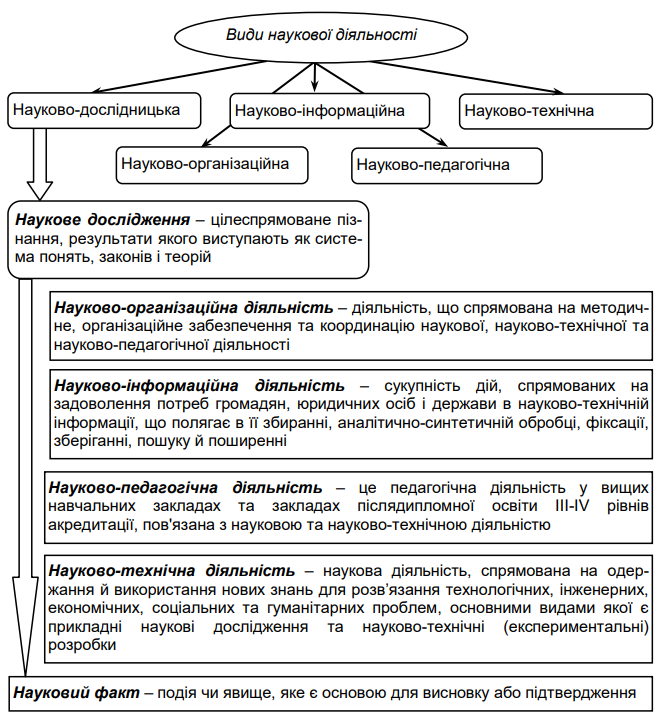 Мета наукового дослідження – всебічне, достовірне вивчення об'єкта, процесу чи явища, їх структури, зв'язків та відносин на основі розроблених в науці принципів і методів пізнання, а також отримання та впровадження в практику корисних для людини результатів
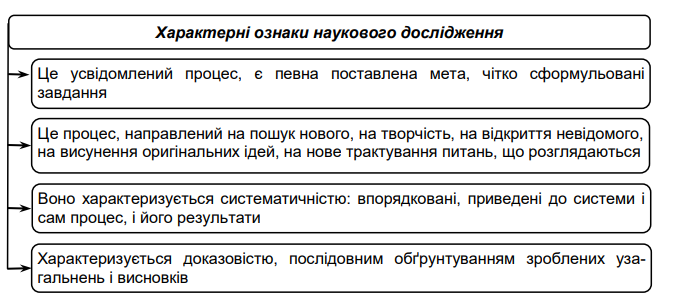 Процес наукового дослідження – це сукупність послідовних дій, спрямованих на досягнення поставленої мети і отримання намічених наукових результатів.
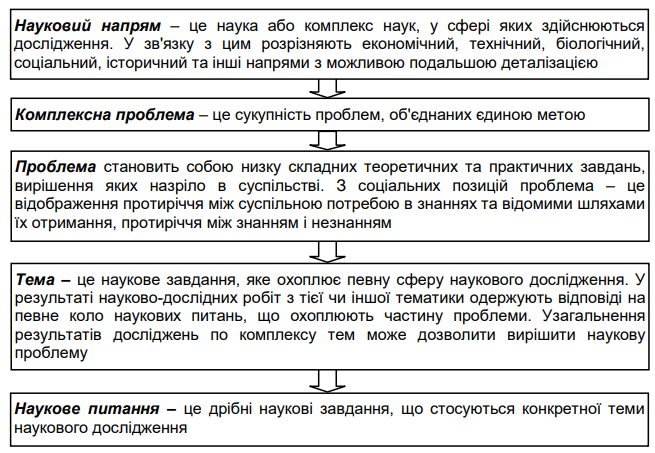 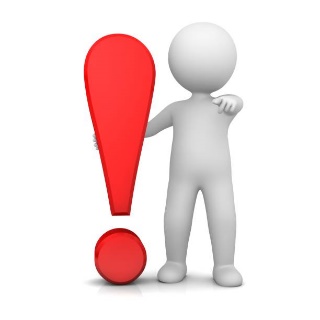 Послідовність дій в процесі наукового дослідження:
Народження ідеї, виникнення задуму.
Визначення напряму дослідження.
Вибір наукової проблеми, в межах якої проводитиметься дослідження.
Складання програми дослідження.
Пошук інформації.
Вивчення предмету проблемної сфери.
З’ясування стану дослідженості предмету.
Обмеження предметної області дослідження.
Вибір об’єкту дослідження.
Формулювання теми дослідження, обґрунтування її актуальності.
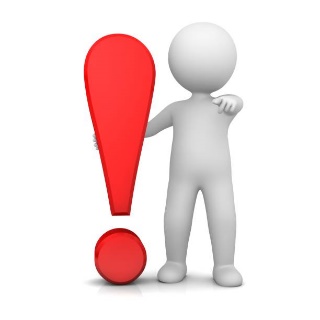 Постановка мети і визначення завдань дослідження.
Формулювання гіпотези орієнтовно на кінцевий результат.
Вибір методів дослідження, розробка методики дослідження.
Складання попереднього плану.
Групування і систематизація матеріалів.
Перевірка гіпотези.
Формулювання попередніх висновків, їх апробація та уточнення.
Оформлення першого варіанту роботи.
Перевірка методологічної витриманості роботи.
Коригування плану.
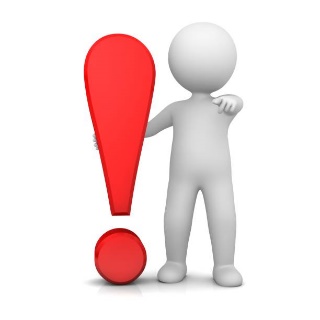 Обґрунтування новизни і достовірності результатів дослідження, корисності висновків і практичних рекомендацій.
Оформлення бібліографічного списку.
Літературна (редакційна) обробка тексту.
Остаточне оформлення роботи.
Попереднє слухання на кафедрі (попередня експертиза роботи).
Внесення уточнень в роботу.
Подання роботи до захисту та її захист.
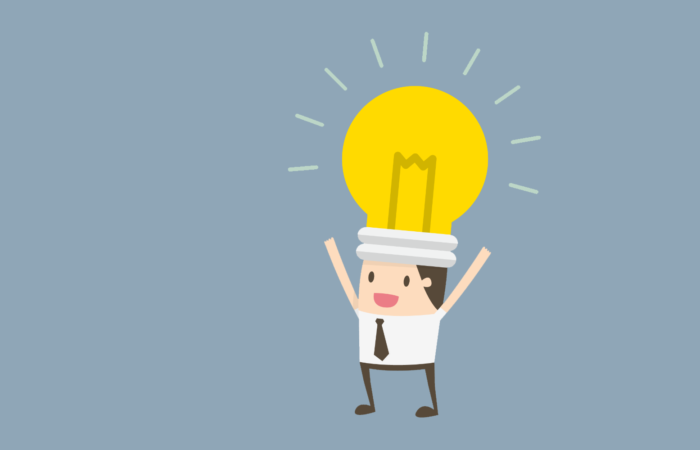 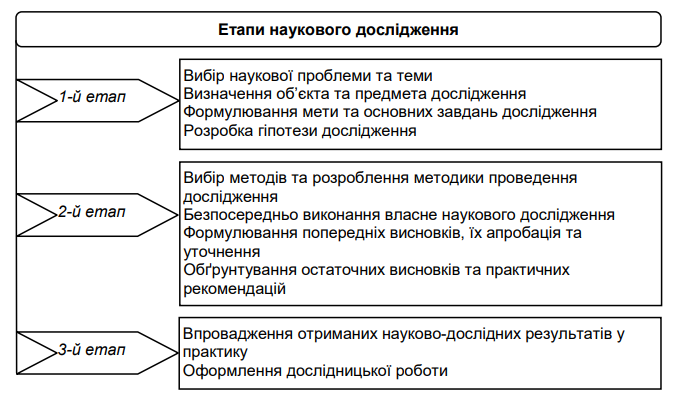 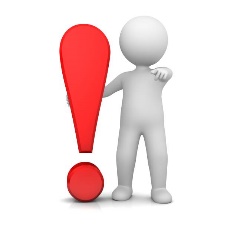 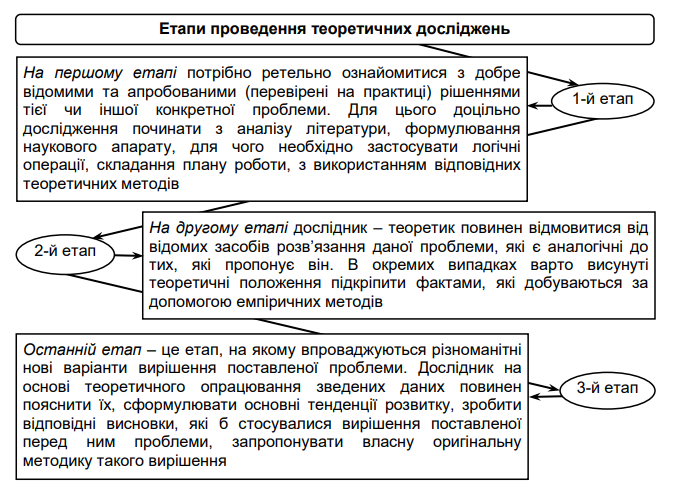